didaktika technických odborných predmetov
Didaktika odborných technických predmetov
Pojem didaktika, vývoj didaktiky ako vedy
Didaktiky odborných predmetov
Didaktika technických predmetov – DTP ako vedná disciplína 
Inžinierska pedagogika
Predmet, úlohy DTP, systém, vzťah k ostatným vedným disciplínam
„Informácia, ktorú hľadáte je vždy tam, kde práve ste“
                                                       Ram Dass
Kvalita života, úspech v živote je výsledkom schopnosti naučiť sa zmysluplne rozhodovať a primerane sa správať!

– toto by malo byť najzmysluplnejšie poslanie učiteľa
Medzi zemou a nebom 
    nie je nič cennejšie ako ...???

    Medzi peklom a rajom
    nie je nič vznešenejšie ako ...???
Pojem a vývin didaktiky ako vedy
Didaktika – z gréckeho didaskó, didaskain, didaktikos

    Didaktika sa vo všeobecnosti chápe ako pedagogická vedná disciplína zaoberajúca sa zákonitosťami rozumovej výchovy, vyučovania, vzdelávania, učenia sa
Vývoj didaktiky ako vedy
Starovek
potreba odovzdávania skúsenosti 
múdrosť ako nástroj moci – školy pri chrámoch a panovníckych dvoroch
Sokrates, Platón, Aristoteles, Quintilianus
Vývoj didaktiky ako vedy
Grécko:

Sparta: tvrdý vojenský režim, 7-30 rokov,  lakonické odpovede – úcta k starším, kryptie
Atény: zložitejší systém, Kalos kaí agathos – krásny fyzicky a duševne, 7-20 rokov
Škola gramatistov a gitaristov – učitelia= didaskaloi; gymnásión; posledné dva roky boli žiaci efébmi
Vývoj didaktiky ako vedy
Svet – helenistická kultúra
 Alexandria (Egypt) 312 p.n.l. – múzeum
700 000 papyrusových zvitkov, observatórium, botanická a zoo záhrada, nemocnica atď.
centrum svetového bádania: Ptolemaiova geocentrická sústava, Euklidova geometria, Archimedova statika... do r. 30 p. n. l.
Vývoj didaktiky ako vedy
Rím
Rodina – chlapci aj dievčatá
Školy: 
republikánsky Rím (gréčtina!): ludi – školy gramatikov – školy rétorov – súkromné 
cisársky Rím: svetovládny – úradníctvo – štátne učilištia – výchova oddaných služobníkov – učitelia štátni zamestnanci
Vývoj didaktiky ako vedy
Marcus Fabius Quintilianus – Dvanásť kníh o výchove rečníka
Odmieta telesné tresty, požaduje individuálny prístup ku žiakovi
Kresťanský Rím: školy katechumenov (princípy kresťanstva) a katechetické školy – (školy pre výchovu kňazov a učiteľov  náboženstva)
Vývoj didaktiky ako vedy
Európa feudalizmu
Teologický ráz vzdelania: školy kláštorné, katedrálne a farské (vnútorné a vonkajšie) 
Kláštorné školy: Benedikt z Nursie r. 528 Monte Casino v Taliansku
Sedem slobodných umení (latinčina)
Trívium – GRD  
Kvadrívium – AGAM
veľmi prísna disciplína, strach, poslušnosť
Vývoj didaktiky ako vedy
Európa feudalizmu
Katedrálne školy: v biskupstvách pre výchovu kňazov
učitelia aj žiaci sa riadili pravidlami – ???
Na čele stál scholasticus, podriadený bol rektor
Farské školy:
Pri farách – písať, čítať, počítať len zriedka
Vývoj didaktiky ako vedy
17.stor.
W. Ratke – zaviedol pojem didaktika do pedagogiky 1613 – ako umenie učiť (Nova didactica)
J. A. Komenský – významný  vplyv na rozvoj didaktického myslenia – Veľká didaktika – širšie  chápanie didaktiky, Analytická didaktika – 187 did. zásad - posun k teórii účinného vyučovania
Wolfgang RATKE 1571 – 1635
Ján Amos KOMENSKÝ 1592 - 1670
Vývoj didaktiky ako vedy
Vymedzenie didaktiky Komenským:
1. Didaktika je teória správneho vyučovania...
2. Vyučovať znamená uspôsobovať, aby sa žiak učil s chuťou a dôkladne...
3. Teória vyučovania znamená ovládať isté metódy vyučovania a v opore o ne viesť žiakov k vedomostiam s chuťou a dôkladne...
Vývoj didaktiky ako vedy
J. H. Pestalozzi
	švajčiarsky pedagóg, dlhoročný učiteľ 
	dielo Ako učí Gertrúda svoje deti, Abeceda pozorovania
	Kritizoval mechanické učenie na úkor duševného vývinu a harmonického rozvoja dieťaťa
Základné elementy poznania sú: ???
	Vypracoval metodiky: materinský jazyk, počty, zemepis
Učiteľ má byť: SOUS
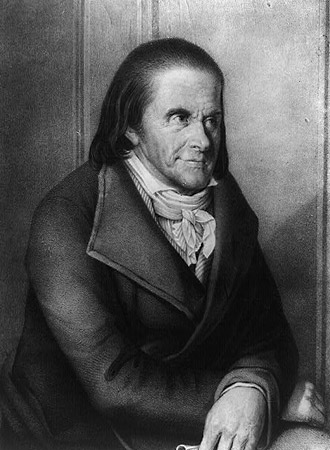 J. H. Pestalozzi
Vývoj didaktiky ako vedy
18.stor.
J. J. Rousseau – myšlienka slobodnej výchovy, kritika odtrhnutia školy od života, učitelia učia deti slová, slová, slová... bez ohľadu na ich potreby a záujmy 
	Emil alebo o výchove
    Z jeho myšlienok vychádzala reformná pedagogika a didaktika
Vývoj didaktiky ako vedy
18.-19.stor
J. F. Herbart – významný  nemecký pedagóg
Diela: Všeobecná pedagogika odvodená od cieľov výchovy, Náčrt prednášok z pedagogiky. 
Známe sú jeho stupne vyučovania: 1.jasnosť, 2.asociácia, 3. systém, 4. metóda!!!
Rozlišoval didaktiku teoretickú a praktickú
Herbartizmus – formálnosť a schematickosť vyučovacích hodín
Vývoj didaktiky ako vedy
19.stor.
A. Diesterweg – pokrokový nemecký pedagóg
Dielo: Príručka vzdelania pre nemeckých učiteľov
Didaktiku chápal ako vedu
	V didaktike rozlišoval:
  a) výklad o školskom vyučovaní, 
  b) metodiky jednotlivých predmetov 
  c) náuku o školskej disciplíne
Rozdelil predmety na historické a racionálne
„Stará škola učila slová a pojmy, 
	   	názorná škola učí ...
   	Stará škola cvičila slovnú pamäť;
   		nová škola myslí  ...
	Stará škola potlačovala rozum,
		nová škola  ...
	Stará škola bola školou cvičenia,
		nová škola je  ...
					(skúste doplniť slovo)

						A. Diesterweg
						 (1790 – 1866)
Vývoj didaktiky ako vedy
G. A. Lindner   (1828 - 1887) – významný český pedagóg
Dielo: Všeobecné vyučovatelství

zakladateľ prvého českého časopisu Paedagogium

Hovoril o metodikách jednotlivých predmetov ako o...“tej časti vyučovatelství, která jedná o metódach vyučovacích...“
Vývoj didaktiky ako vedy
Koniec 19. – zač. 20.stor.
Pedagogický a didaktický reformizmus – hnutie  novej výchovy
 Dewey, Keyová, Peterssen
 kritika tradičného vyučovania, predmetov a vyučovacej hodiny s danou štruktúrou, pamäťové učenie sa, verbalizmus, odtrhnutosť od života.
Hlavná myšlienka: Dieťa je slnkom, okolo ktorého sa otáčajú všetky výchovné prostriedky.
Od didaktiky pamäti k didaktike myslenia
J. Dewey: pedagogický pragmatizmus 
Rôzne prístupy a sústavy: Daltonská, Winnetská, Projektová, činná, pracovná škola
Vývoj didaktiky ako vedy
Zač.20.stor.
Perovski, Šopovalenko, Kočergin - sovietski pedagógovia, rozšírili chápanie didaktiky o obsahovú stránku (sovietska odborná literatúra – promptný preklad zo sveta)
50. roky – 60. roky 
Prudký rozvoj didaktík učebných predmetov, snahy o ich postavenie na vedecký základ, prvé literárne spracovania našich pedagógov.
Vývoj didaktiky ako vedy
E. Stračár: Systém a metódy riadenia vyučovacieho procesu
V. Václavík : Vyučovacia hodina, Učebné metódy
J. Velikanič: Organizačné formy na školách I. a II. cyklu., Skúšanie, hodnotenie a klasifikácia žiakov
L Mojžíšek: Vyučovacie metódy
Predmet všeobecnej didaktiky
Všeobecná didaktika skúma obsah a proces vyučovania a učenia sa bez ohľadu na predmet
Súčasné chápanie predmetu:
Didaktika vzdelávania – dôležitý  je ?
Didaktika učenia sa – dôležitý je ?
Didaktika kybernetická – dôležité  je ?
Didaktika komunikatívna – dôležitá  je ? 	
Curiculárne hnutie – dôležitý  je ?
Didaktika odborných predmetov ako samostatná vedná disciplína
Od 50. rokov 20.stor sa začali DOP formovať ako vedné disciplíny s vlastným predmetom skúmania
Oficiálne uznané ako vedné disciplíny boli v r. 1965 ich zaradením do nomenklatúry vedných odborov pre udeľovanie vedeckých hodností pod názvom teória vyučovania predmetov všeobecnovzdelávacej a odbornej povahy
Poňatie didaktík odborných predmetov
Aplikačné – DOP ako aplikácia všeobecnej didaktiky alebo odboru do vyučovania predmetu
Integračné – zdôrazňuje  interdisciplinárny charakter DOP
Interpretačné a komunikačné – transformácia vedných a technických disciplín do vzdelávacích projektov, obsahov a didaktických systémov s dôrazom na žiaka
Predmet didaktiky odborných predmetov
DOP sa zaoberajú predovšetkým skúmaním problematiky cieľa a obsahu učebného predmetu, t.j. sústavy jeho učiva i procesu, v ktorom sa učivo s využitím vyučovacích metód, organizačných foriem a materiálnych prostriedkov pretvára na vedomosti, zručnosti, návyky, postoje žiakov a to pri riadení tohto procesu učiteľom a za aktívnej účasti žiakov
Didaktiky odborných predmetov
Sú hraničné pedagogické vedné disciplíny, 
ktoré využívajú poznatky najmä všeobecnej didaktiky, pedagogickej psychológie a príslušného odboru
Ako vedné disciplíny majú vlastný predmet a metódy skúmania, vlastný systém, pojmový aparát a vzťah k iným vedným disciplínam
Didaktika technických predmetov
Didaktiky technických predmetov sa rozvíjali veľmi nerovnomerne a pomaly, empirický a prakticistický prístup – dobrý odborník je automaticky dobrý učiteľ
Rozvoj: KPÚ, Katedry na technických univerzitách, vedný odbor: odborová didaktika – didaktika technických predmetov (60-te roky na SVŠT, prof. Vladimír Václavík)
70. roky 20.stor – Inžinierska pedagogika (ako vedecké skúmanie a praktická realizácia cieľov a obsahu technických odborov a vzdelávacích predmetov, ako aj procesu jeho transformácie do kvalifikácie technikov.
Úlohy didaktiky technických predmetov
Skúmať a riešiť primeranosť prostriedkov osvedčených na všeobecnovzdelávacích školách v technickom školstve
 Nachádzať a skúmať prostriedky zabezpečenia transformácie obsahu diferencovane uspôsobeným žiakom technického vzdelávania
Úlohy didaktiky technických predmetov
Skúmať možnosti využitia špecifických didaktických prostriedkov, ktoré umožňujú simulovať zložité výrobné procesy tak v praktických formách výučby, ako aj vo vyučovaní v triede
Úlohy didaktiky technických predmetov
Vzhľadom na ekonomickú náročnosť technickej prípravy vypracovať kritéria hodnotenia jej účinnosti a spoločenskej prospešnosti
Tesne spolupracovať s ostatnými vednými disciplínami a praxou
Vzťah DTP k ostatným vedným disciplínam
Pramene DTP : 
 Pedagogika – najmä všeobecná didaktika
 Psychológia – najmä pedagogická  a sociálna
Technické vedy
Ale aj: biológia, etika, kybernetika, informatika, sociológia, filozofia, duševná hygiena, ekonómia, logika, ai.